АЛГЕБРА
9 класс
ТЕМА:
ПРАКТИЧЕСКИЕ И МЕЖПРЕДМЕТНЫЕ ЗАДАЧИ
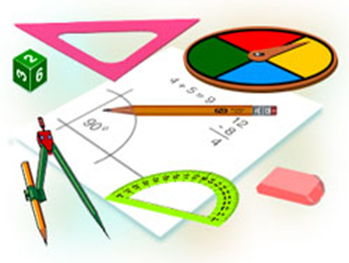 ПРОВЕРКА САМОСТОЯТЕЛЬНОЙ РАБОТЫ
РЕШЕНИЕ ЗАДАЧ
Ответ: 180 капель больной принимал по схеме в первый период и столько же по второй период. 
Всего он принял 
180+40+180=400(капель), 
всего больной выпьет 400:250=1,6 (пузырька). Значит, надо купить 2 пузырька лекарства.
РЕШЕНИЕ ЗАДАЧ
РЕШЕНИЕ ЗАДАЧ
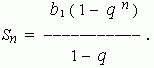 ЗАДАНИЯ ДЛЯ САМОСТОЯТЕЛЬНОГО РЕШЕНИЯ
Решить письменно задачи № 6, 7 
на странице  184
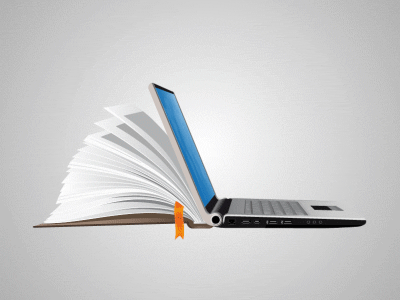